Sanitary Engineering
Sewerage Engineering

Secondary Treatment System

By
Dr. Muhanad M. Abbas
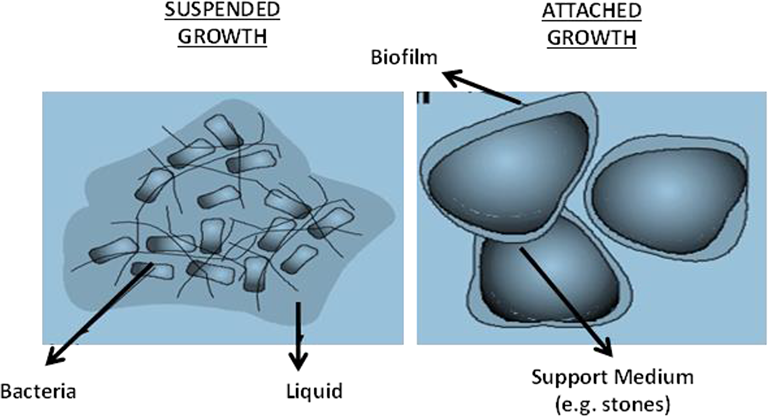 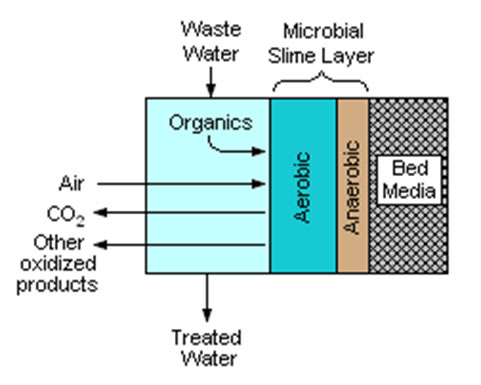 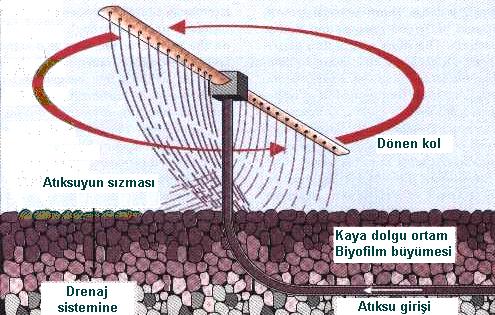 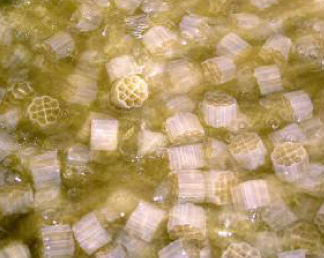 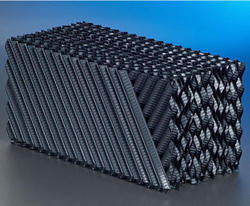 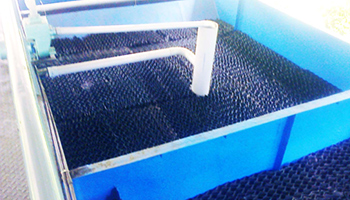 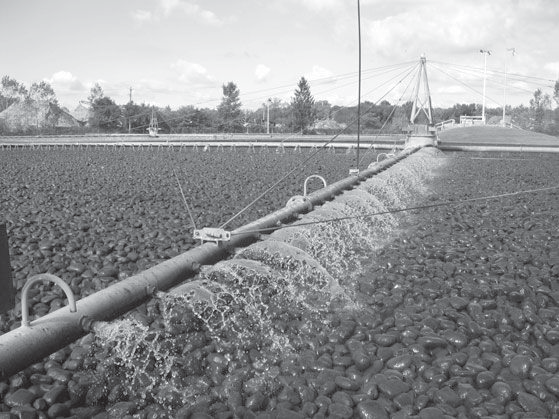 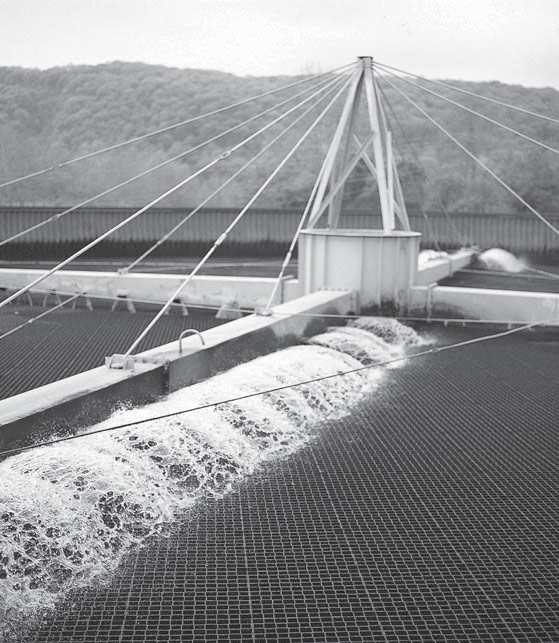 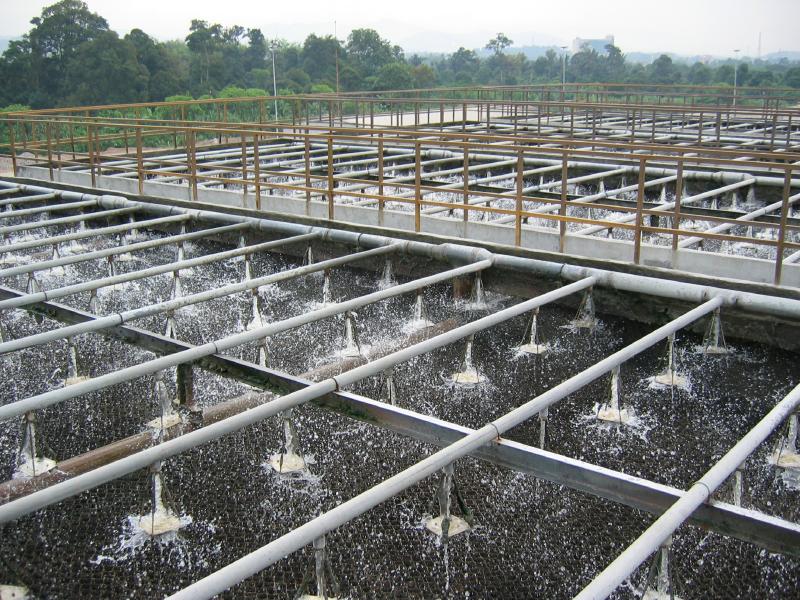 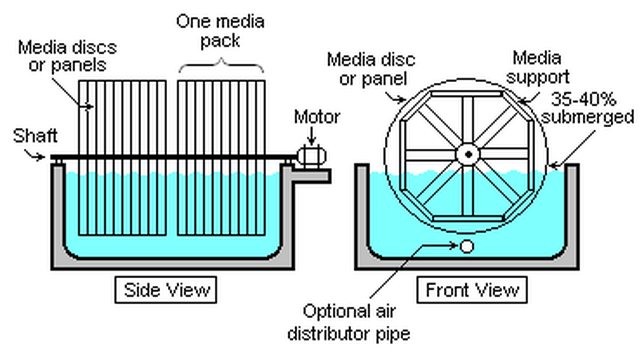 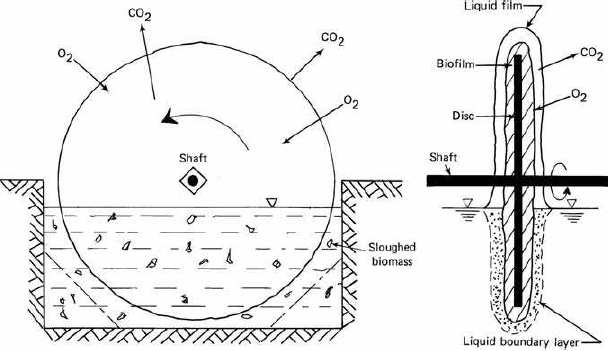 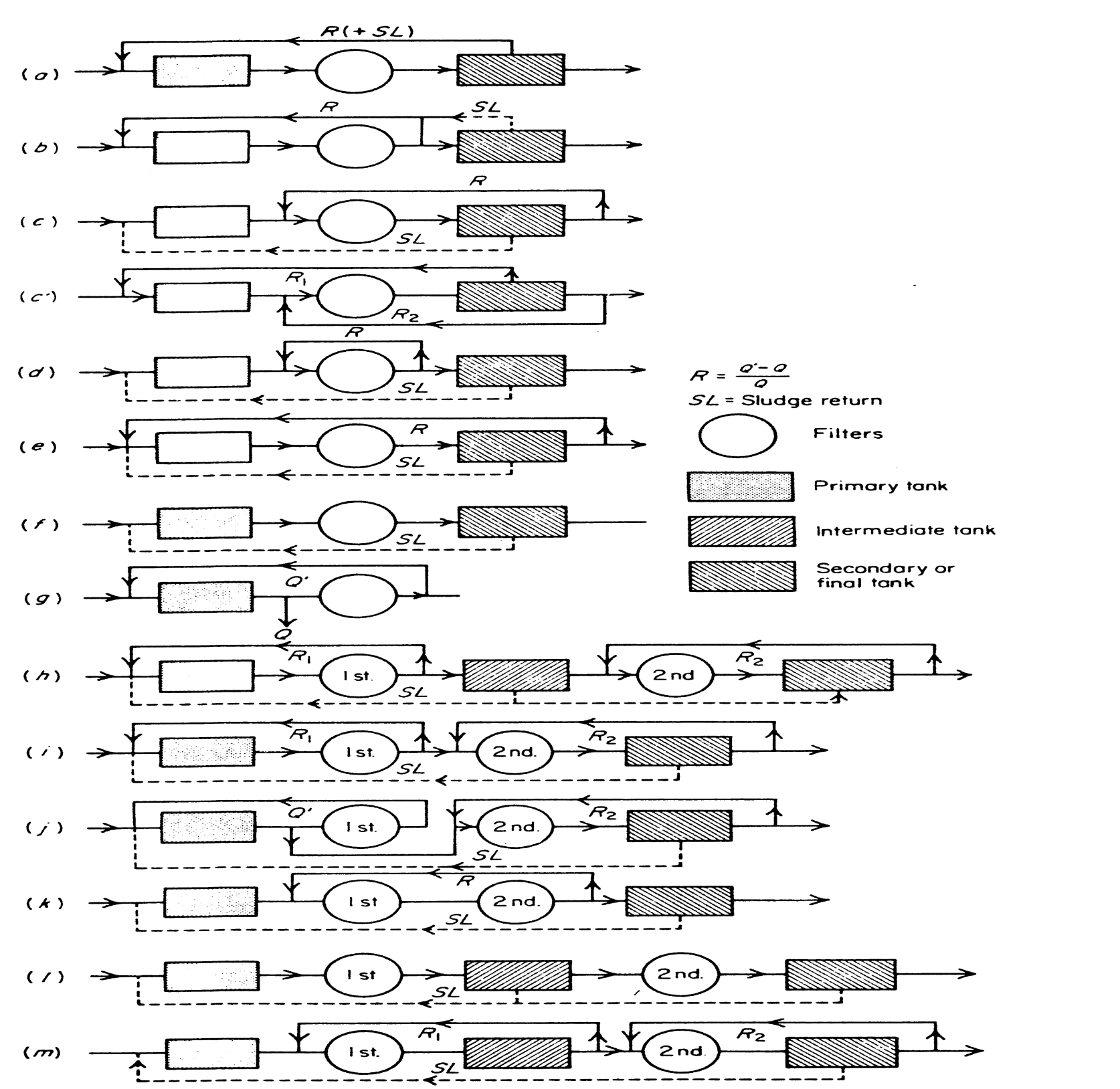 Trickling Filter Efficiency

For 1-st stage
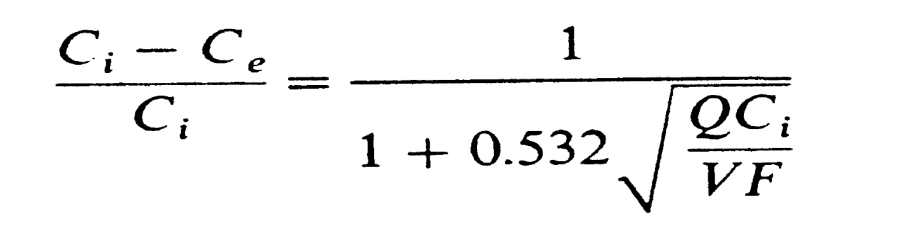 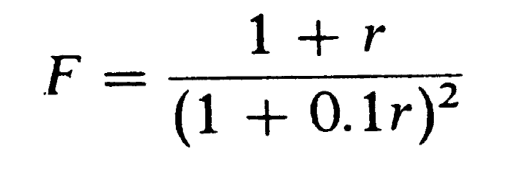 For 2-nd stage
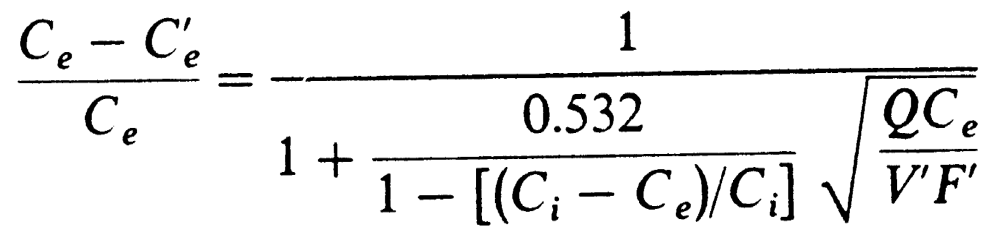